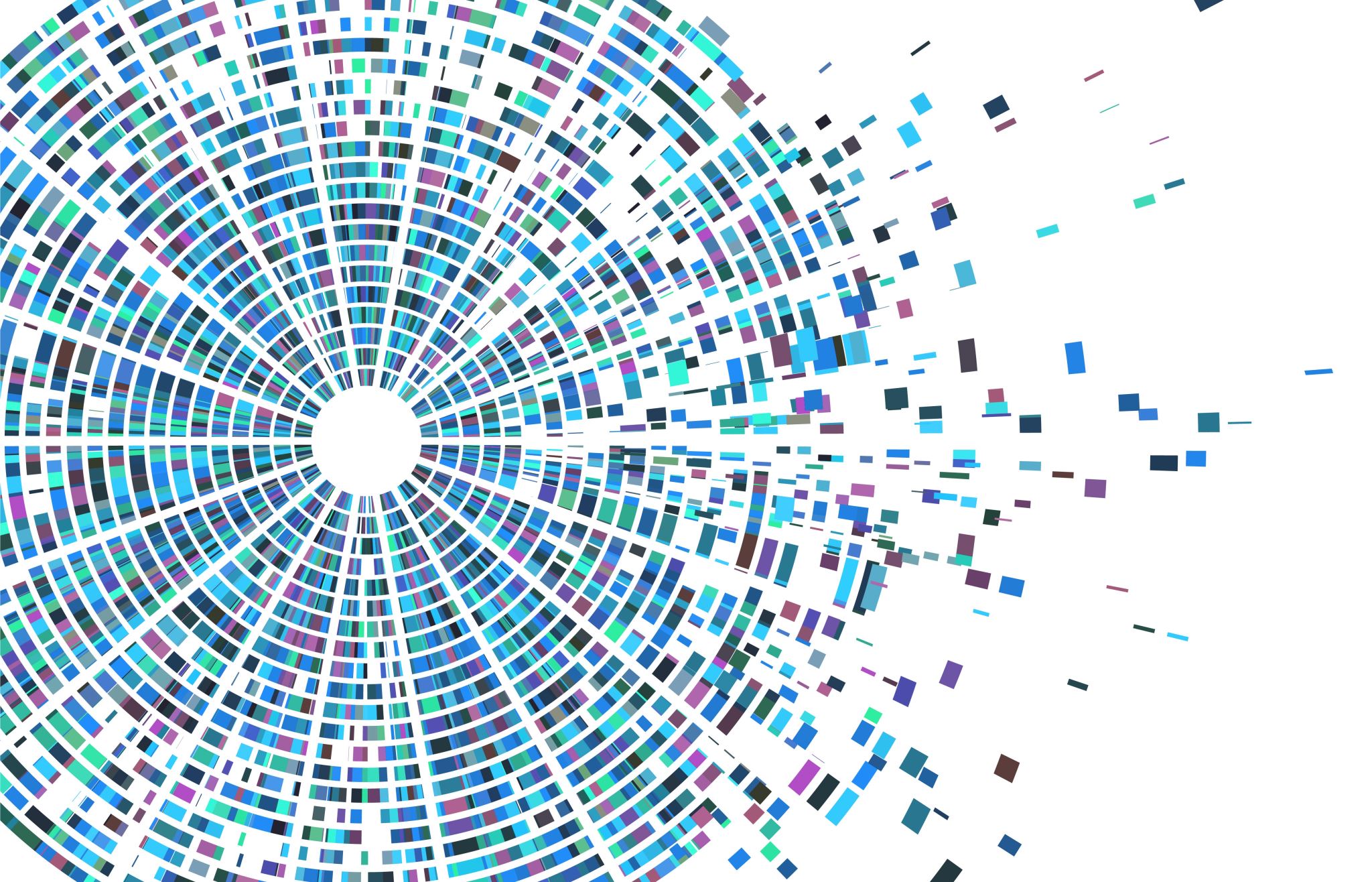 №8 дәрісВалидтілік
Психодиагностика пәні.
Пән оқытушысы, психология ғылымдарының кандидаты Байжуманова Б.Ш.
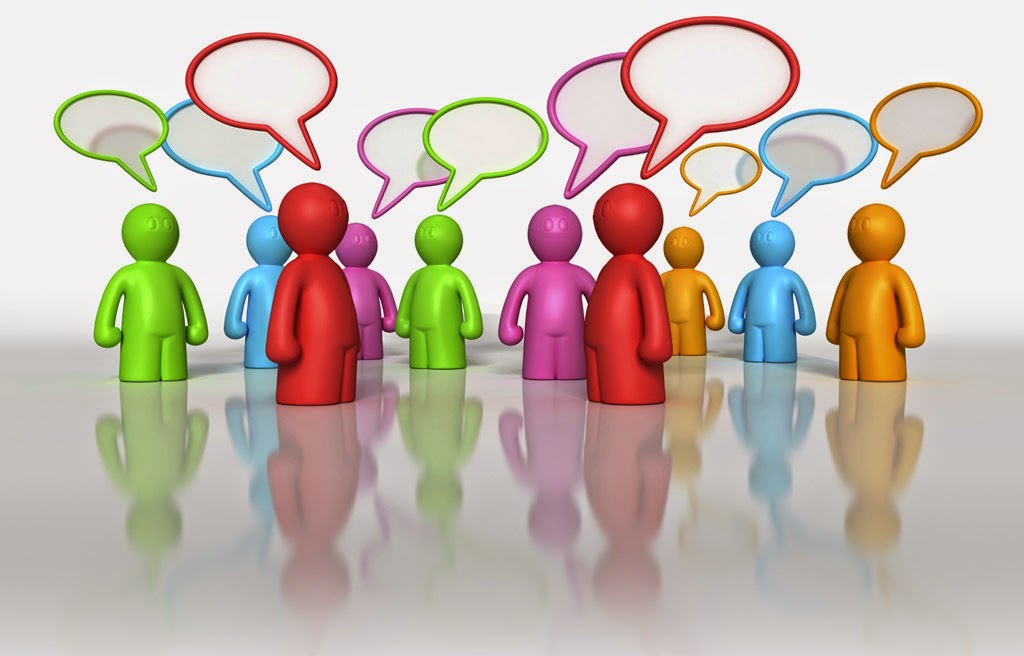 Қарастырылатын сұрақтар:
Валидтілік  және  оның  түрлері  (конструкттік,  эмпирикалық, критерий бойынша) 
Критерийлердің түрлері.  
Болжамдық және сол  мезеттік  валидтілік. 
Эмпирикалық  валидтіліктің  әдістері. 
Валидтіліктің сенімділікке  тәуелділігі.  
 Валидттілік және дұрыстылық, жарамдылық
Валидтілік  және  оның  түрлері  (конструктивті,  эмпирикалық, критерий бойынша)
Тесттің психикалық қасиеті немесе сапасының шынайы деңгейін өлшей алу қабілетін сипаттау үшін валидтілік термині қолданылады. Тесттің валидтілігі бағалауға арналған сапаны (қасиет, қабілет, мінездеме және т.б.) қандай өлшемде өлшейтінін көрсетеді. Инвалидті яғни валидтті емес тесттер тәжірибелік пайдалануға жарамайды. 
     Валидтілік және сенімділік – байланысты ұғымдар. Олардың байланысын мынадай мысалдан көре аламыз. Мысалы А және В атты екі  атқыш бар дейік. А атқышы 100-ден 90 ұпай, ал В атқышы 100-ден тек 70 ұпай жинады. Яғни А атқыштың сенімділігі 0,90, ал В атқышының сенімділігі 0,70. Алайда А атқышы  әрдайым бөтен көздемеге атады, сондықтан оның ұпайлары жарыстарда саналмайды. Ал екінші атқыш көздемені дұрыс таңдайды. Сондықтан А атқышының валидтігі нөлге тең, ал В атқышыныңкі 0,70, яғни мөлшері сенімділікке тең. Егер А атқышы көздемені дүұрыс таңдаса, оның валидтігі мен сенімділігі тең болады. Ал кейде ол көздемені шатыстырып алса, тек дұрыс таңдағаны есептеліп валидтігі сенімділігінен төмен болады.  Біздің мысалымызда сенімділік аналогы атқыштың дәл көздеп атуы болса, валидтігі  атқыштың көздемені дұрыс таңдауы болады.
Валидтілік  және  оның  түрлері  (конструктивті,  эмпирикалық, критерий бойынша)
Конструктивті  валидтілік. Жеке  тұлғаны  біртұтас ретінде  бағалауға  өте  маңызды  валидтіліктің  үшінші  типі. Конструктивті  валивалидизация- тесттің  теориядан  шығарып  алған белгілі  бір  гипотетикалық    конструктты  өлшеуінің  дәлелін  жинастыру  үрдісі. Валидизацияның  бір  жолы – сыналушы  конструкттің  тесттік  бағалары  мен шамамен  осы  конструкт  өлшейтін  басқа тест көрсеткіші  арасындағы  корреляцияны табу  боп саналады. Бұл  процедура  тәжірибе  жүзінде конвергентті  валидизация деген  атаумен  белгілі.  Біздің  алдымызда өзін-өзі  бағалау конструктысын  өлшейтін жаңа  тест  тұр  деп  шамалайық.  Егер  де  осы тест  шынында  да  өзін-өзі  бағалауды өлшейтін  болса,  онда  өзін  жақсы  әрі  валидті  деп  ұсынған  өзін-өзі  бағалауды  өлшеудің  басқа   процедурасымен  шамамен  корреляциялануы  тиіс.
Конструктивті  валидтілікті  табудың  тағы  басқа  жолы –қайта  өңделген  өлшеу  процедурасы өлшеуге  сол процедура   берілмеген   және  тұжырымды  анықтама  мен  теоретикпен  байланысты  емес көрсеткіштермен  корреляцияланбайтындығын  көрсету  болды. Бұл дивергентті валидизация деп  аталады.  Мысалы, біздің  өзін-өзі  бағалау  тестісі  өзінде  ұсынылған концептуалды  түрде  ажыратылатын сапаларды  өлшеуге  арнап  өңделгенбасқа  тесттердің  мағынасымен  корреляцияланбайтын  болса,онда  біз  дискриминантты валидтіліктің  дәлелдемесіне  қол  жеткізер  едік.
Валидтілік  және  оның  түрлері  (конструктивті,  эмпирикалық, критерий бойынша)
Эмпирикалық валидтілік – валидттіліктің сыртқы әлеуметтік-прагматикалық критерийі мен тест бойынша алынған нәтижелер арасында корреляция көрсеткіші. Егер ондай корреляция жоғары болса, тест валидті деген сөз. Эмпирикалық валидизацияны жасаған кезде экстремалды (контраст) топтар әдісі қолданылады. Ол үшін таңдалған критерий бойынша қарама-қарсы топтар алынады (мыс. психикалық ауруы бар және жоқ), оларға тест жүргізіліп нәтижелері салыстырылады. Таңдалған критерий тән топ тест бойынша жоғары бал алады, және керісінше. Егер таңдалған критерий болашақ оқиға болса, онда бұл проспективті валидизация, ал өткен шақ оқиғасы болса, ретроспективті валидизация деп аталады.
Валидтілік  және  оның  түрлері  (конструктивті,  эмпирикалық, критерий бойынша)
Критериалды валидтілік. Жеке  тұлғаны  бағалау  әдетте, индивидуум  мінез-құлқынның белгілі  бір аспектілерін болжау  үшін  қолға  алынады. Мінез-құлықты  алдын ала  болжау  аспирантурада  табысты  оқуға, терапевтік  бағдарламаның тепе-теңдігіне, кәсіби  сәттілікке (т.б.) қатысты  болады. 
Критериалды  валидтіліктіктің  екі  тармағы  бар. Біріншісі  болжаушы  вадидтілік  деген  атқа  ие. Ол  критерияға  сәйкес болашақтағы  мінез-құлықты  алдын ала  болжау  қабілетілігімен  анықталады. Екінші  тармағы ағымдағы (текущий) валидтілік. Ол сол  тест  нәтижелерінің басқа  да  критеиалды  бағалармен  қатысты мәнді корреляция  көлемімен  анықталады. Мәселен,пациенттің  параноидты бетбұрысты өлшеуші  тест  бойынша бағасы  сол  клиника  психологтарының  мәліметтеріндегі  параноидтты  бетбұрыстың  айқын  бағаларымен  жағымды  түрде  корреляция жасаса,  онда  біз  ағымдағы валидтілік  туралы  айта  аламыз. Клиникадағылар  тесттің  нәтижелерін  күні  бұрын  білмегендері  жөн. Әйтпесе, олар  білетін  мәлімет өздері   беретін  бағаға  әсерін  тигізуі  мүмікн, бұл  құбылыс – критерия контаминациясы (уақиғаларды  ауыстыру)  деп  аталады.
Валидтілік  және  оның  түрлері  (конструктивті,  эмпирикалық, критерий бойынша)
Мазмұнды  валидтілік.  Валидты  болып  есептелу  үшін, бағалау  әдісі мазмұны  өлшеніп  отырған  мінез-құлық аймағының  репрезентативті  іріктемесіне  сәйкес  келетін  пункттерді  өз  ауқымына  қосып  жүруі  керек.  Алдымызда  ұялшақтықты  зерттейтін  тест  тұр  делік. Мазмұны  бойынша  валидты  болу  үшін, ол  жеке  тұлғаның  ұялшақтық  аспектілерін  шын  мәнісінде  аша  түсетін  сұрақтардан  құралуы  керек (Мәселен, “Ұялшақтық сіздің  жеке   үйлеспеушілігіңіздің (дискомфорт) негізгі қайнар  көзі  болып  табылады  ма?”,  “Үлкен  аудитория  алдына  шыққанда  қысыласыз  ба?”  және   “Айналадағы  адамдар  сізді  үнемі сынайтындығына  толық сенімдісіз бе?”.   Ұялшақтың мазмұны  бойынша  валидты  тестісі “ұялшақтық” түсінігіне  енетін компоненттердің  әр қайсысына  жеке  бағалауы  қажет.
Критерийлердің түрлері
Тесттің валидтілігін тексеру үшін белгілі топтар әдісін қол-дануға болады. Бұл жағдайда критерий бойынша қандай топқа жататындығы алдын ала белгілі (мысалы, «жоғары жетістігі бар, тәртіпті студенттер» - жоғары критерий, «үлгерімі төмен, тәртіп-сіз студенттер» - төмен критерий, ал орташа көрсеткіші бар сту-денттер бұл тестілеуге қатыспайды) адамдар шақырылады, тест өткізіліп, тест нәтижесі мен критерий арасындағы корреляцияны табады. 
 
 
 
Бұл жердегі а – тест және критерий бойынша жоғары топқа енген сыналушылар, с – критерий бойынша жоғары топқа жа-татын, ал тест нәтижесі бойынша төмен көрсеткіші бар сына-лушылар. Тест толығымен валидті болса, в және с элементтері нөлге тең болуы қажет.
Болжамдық және сол  мезеттік  валидтілік
Болжамдық валидтілік. Сыртқы критерий бойынша ақпарат зерттеу өткізілгеннен біраз уақыт өткен соң жиналады. Мұндай валидтілік әдістеменің зерт-телушінің белгілі бір іс-әрекетінің жетістігін болжай алуға мүмкіндігі бар екенін айғақтайды. Болжамдық валидтілікті тексеру үшін 300-ден аса адамды, мысалы оқуға түсушілерді зерттеу қажет, ал 2-3 жыл өткеннен кейін осы адамдар арасынан «озаттар» мен «үлгер-меушілер» критерийалдық топтарын анықтап алып, тесттің бұрынғы көрсеткіштерімен корреляциясын есептеу қажет. Егер корреляция 0,4 – 0,6-дан жоғары болса, онда тестті оқуға түсушілерге кәсіптік бағдар бе-ру және олардың оқу үлгерімдерін болжау үшін қол-дануға болады.  
Ағымдық (сол мезеттік) валидтілік. Сыртқы критерий бойынша анықталады, ол туралы ақпарат сынақ жүргізу ба-рысында (мысалы, үлгерім, өнімділік және т.б.) жи-налады.
Эмпирикалық  валидтіліктің  әдістері
Инкременталды валидтілік – бұл туынды валидтілік, яғни эмпирикалық валидтіліктің негізінде анықталады. Бұл валидтілік тестті қолдану арқылы таңдалған қызметкерлердің әрекеттерінің нәтижелігі қаншалықты жоғары болатындығын көрсетеді. Басқаша айтқанда тесттің болжамдық валидттілігінің өсуін көрсетеді. Инкременталды валидтілік  3 факторға тәуелді: таңдау коэфициенті (қабылданатын адамдар саны), тесттің валидтілігі,  базис нормасын (тестті қолданбай алынған адамдардың ішінен табысты жұмыс істеп жүрген адамдар саны). Тесттің валидтілігі неғұрлым жоғары, ал таңдау коэфициенті неғұрлым төмен болса инкременталды валидтілік жоғары болады. Осылайша тесті қолдану арқылы болашақта табысты жұмыс істейтін адамдардың санын анықтауға болады. Ол үшін бізге Тейлор-Рассел кестесі көмектеседі.
Валидттілік және дұрыстылық, жарамдылық
Тесттің валидтілігі зерттелінуші топтардың (топшалардың) ерекшеліктеріне (немесе модераторлардың) тәуелді екендігі белгілі. Модераторлар рөлін көп жағдайда жыныс, жас, білім деңгейі, қызығушылықтар, түрткілер тәрізді көрсеткіштер атқарады. Клиникалық психодиагностикада мұндай модераторлар жасалынбаған, олардың әсері тек ерекше жағдайларда ғана есепке алы-нады. Мысалы, кейбір психикалық ауруларда қолданылатын ұзақ уақыт бойғы психофармокологиялық әсерлер ауру тұлғасын зерттеудегі тесттің валидтілігін әжептәуір төмендетуі мүмкін. 
Әдістемелерді таңдау кезінде тұлғалық ерекшеліктерді кеңінен қамтитындарын басшылыққа алу қажет. Диагностикалық шешім мен болжамның дәлдігі осыған тәуелді. Л.Кронбах пен Г.Глесер бастапқыда тұлға туралы жалпылама түсінік алуға мүмкіндік беретін толық стандартталмаған әдістемелерді (мысалы, жобалау әдістемелері) қолданудан тұратын сатылы стратегияны ұсынады.
Валидтіліктің сенімділікке тәуелділігі
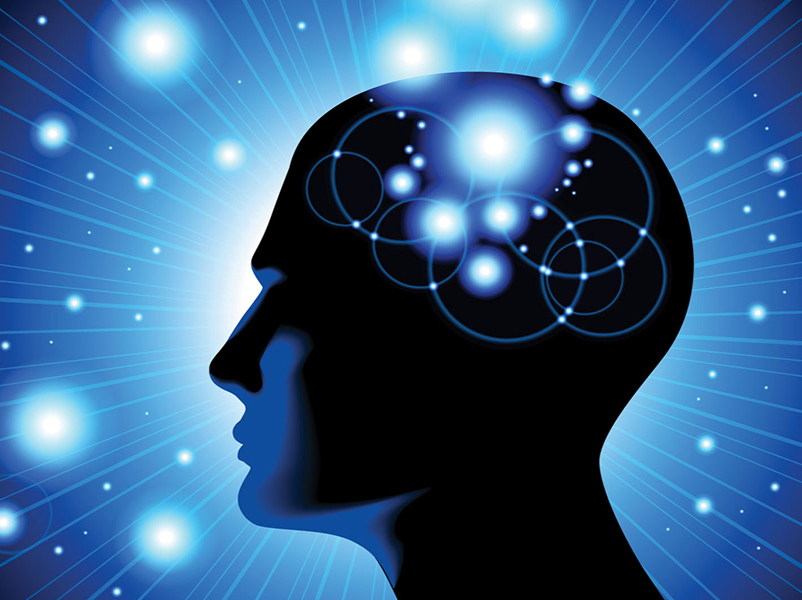 Валидтілік және сенімділік – байланысты ұғымдар. Олардың байланысын мынадай мысалдан көре аламыз. Мысалы А және В атты екі  атқыш бар дейік. А атқышы 100-ден 90 ұпай, ал В атқышы 100-ден тек 70 ұпай жинады. Яғни А атқыштың сенімділігі 0,90, ал В атқышының сенімділігі 0,70. Алайда А атқышы  әрдайым бөтен көздемеге атады, сондықтан оның ұпайлары жарыстарда саналмайды. Ал екінші атқыш көздемені дұрыс таңдайды. Сондықтан А атқышының валидтігі нөлге тең, ал В атқышыныңкі 0,70, яғни мөлшері сенімділікке тең. Егер А атқышы көздемені дүұрыс таңдаса, оның валидтігі мен сенімділігі тең болады. Ал кейде ол көздемені шатыстырып алса, тек дұрыс таңдағаны есептеліп валидтігі сенімділігінен төмен болады.  Біздің мысалымызда сенімділік аналогы атқыштың дәл көздеп атуы болса, валидтігі  атқыштың көздемені дұрыс таңдауы болады.
Ұсынылатын әдебиеттер тізімі
1. Б.Ш. Байжуманова, А.Ж. Кунанбаева, Ә.М. Умирзакова. Психодиагностика. Оқу-әдістемелік құрал. Алматы: «ADAL KITAP» баспасы. 2024, - 417 б. 
2. Яньшин, П. В.  Клиническая психодиагностика личности: учебное пособие для вузов / П. В. Яньшин. — 3-е изд., перераб. и доп. — Москва: Издательство Юрайт, 2020. — 327 с. 
3. Рамендик, Д. М.  Практикум по психодиагностике: учебное пособие для вузов / Д. М. Рамендик, М. Г. Рамендик. — 2-е изд., испр. и доп. — Москва: Издательство Юрайт, 2020. — 139 с. - (Высшее образование). — ISBN 978-5-534-07265-5.
4. Психодиагностика. Теория и практика в 2 ч. Часть 1: учебник для вузов / М. К. Акимова [и др.] ; под редакцией М. К. Акимовой, М. К. Акимовой. — 4-е изд., перераб. и доп. — Москва: Издательство Юрайт, 2020. — 301 с. — (Высшее образование). — ISBN 978-5-9916-9948-8. — Текст: электронный // ЭБС Юрайт [сайт]. — URL: 
5. Психодиагностика: учебник и практикум для вузов / А. Н. Кошелева [и др.]; под редакцией А. Н. Кошелевой, В. В. Хороших. — Москва : Издательство Юрайт, 2020. — 373 с. — (Высшее образование). — ISBN 978-5-534-00775-6
6. Ишанов, П. З. Основы психолого-педагогической диагностики : учеб. пособие / П. З. Ишанов ; М-во образования и науки РК. - 3-е изд. - Караганда : Ақнұр, 2019. - 136 с. - URL: http://elib.kaznu.kz/order-book. - 500 (тираж) экз. - ISBN 978-601-7938-48-2 
7. Жұбаназарова, Н. С. Психодиагностика негіздері : оқу құралы / Н. С. Жұбаназарова, З. Б. Мадалиева, Н. Қ. Тоқсанбаева ; Әл-Фараби атын. ҚазҰУ. - Алматы : Қазақ ун-ті, 2020. - 253, [1] б. - URL: http://elib.kaznu.kz/book/16569. - Библиогр.: 243-251 б. - ISBN 978-604-04-4713-4
8. Практикум по психодиагностике : практикум / КазНУ им. аль-Фараби ; [авт.-сост.: А. И. Гарбер, Д. В. Иванов, С. К. Бердибаева]. - Алматы : Қазақ ун-ті, 2019. - 364 с. - URL: http://elib.kaznu.kz/order-book. - Библиогр.: с. 359-360. - 100 (тираж) экз. - ISBN 978-601-04-3727-2 
9. Непомнящая, Н.И. Психодиагностика личности: теория и практика : учеб. пособие для вузов / Н. И. Непомнящая. - М. : ВЛАДОС, 2003. - 188, [4] с. - (Учеб. пособие для вузов). - URL: http://elib.kaznu.kz/order-book. - ISBN 5-691-00479-4
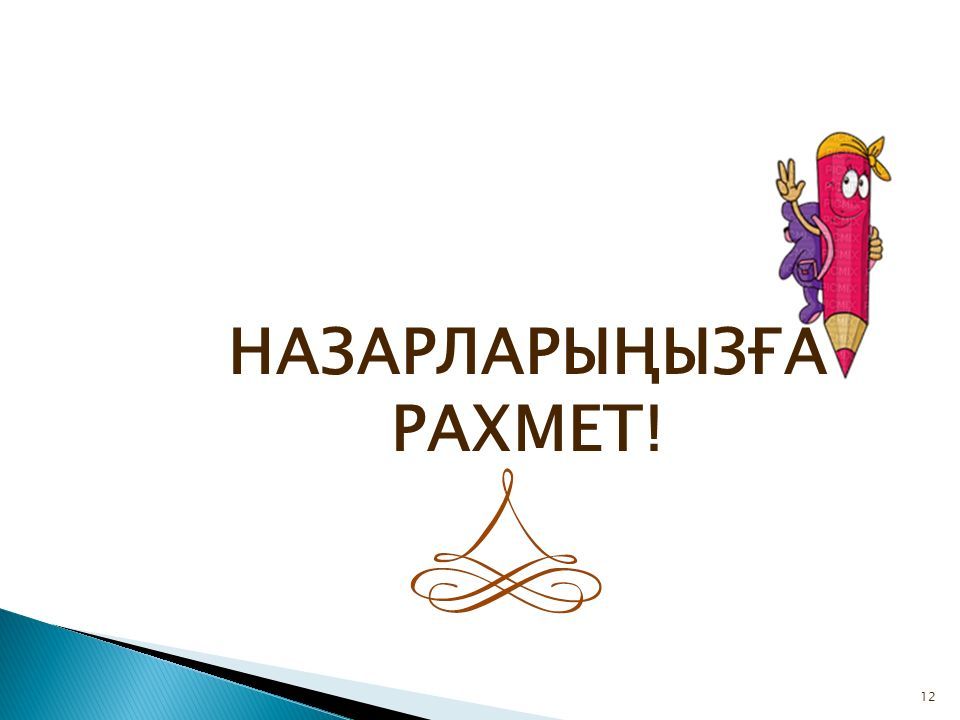